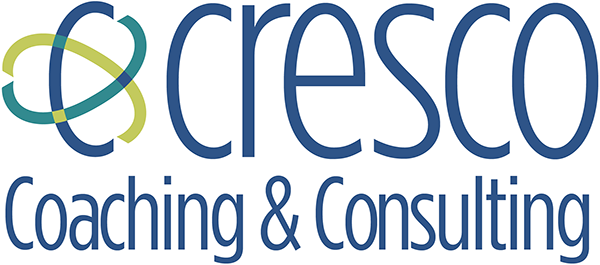 Virginia Bankers Association
 Women in Banking 
Mentoring Program
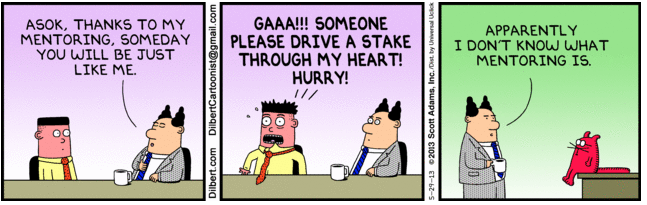 2
“There are few roles more rewarding in life than helping others achieve their potential and their dreams – all of us involved with mentoring are immensely privileged!”

Clutterbuck, David, Everyone Needs A Mentor
3
What is your definition of mentoring?
“Official” Definition
A process of continuous and dynamic feedback between two individuals to establish a relationship in which one person shares knowledge, skills, information and perspective to foster the personal and professional growth of the other.
https://www.ctsi.ufl.edu/files/2016/02/Fillingim_Mentor-Presentation-for-T32-Workshop-1-1.pdf
5
Characteristics
Compassion
feeling for another person
Curiosity 
drive to explore inner and external world and how they function
Courage 
the capacity to do the right thing
6
Mentees Responsibilities
Schedule and participate in mentor conversations
Identify initial learning goals and measures of success
Be open to and seek feedback
Take an active role in their own learning
Follow through on commitments and 
Take informed risks as they try new options and behaviors
https://www.td.org/newsletters/atd-links/make-the-most-of-mentoring-meetings
7
Mentor
Responsibilities
Roles
Set Up the Relationship
Build the Trust and Rapport 
Offer Mutual Respect
Respond to Needs
Meeting Prep & Follow-up
Advisor
Champion
Resource
Devil’s Advocate
8
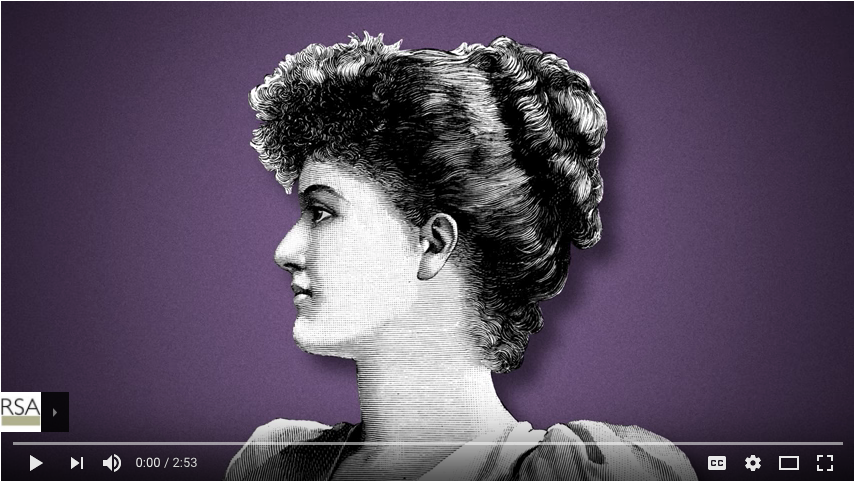 9
Structuring Interactions
First Meeting
Develop ground rules
Agree upon logistics
Determine success criteria
Homework

Ongoing Meetings

Closing Meeting
Celebrate successes
Agree upon future relationship
10
Mentoring SWOT
Strengths
What do you do better than anyone else? 
What are you most proud of having accomplished? 
What do others come to you for when they have questions?

Weaknesses
What do you see as areas you could develop? 
Are there things you avoid doing because you don't feel confident doing them? 
What might others say are areas where you could improve?
11
Mentoring SWOT
Opportunities
What unique opportunities are available to you? 
Are there trends in your company or industry that you can take advantage of? 
Is your job or career changing in any way?

Threats 
Are you facing obstacles at work or in your industry?
12
Ongoing Meetings
Review what’s happened
What have you accomplished towards your goals?
What progress has been made?
What’s on track?
What’s off track?
Based on what you’ve learned, what’s the best next step?

Explore the next topic/goal/challenge
13
Framework for Ongoing Meetings
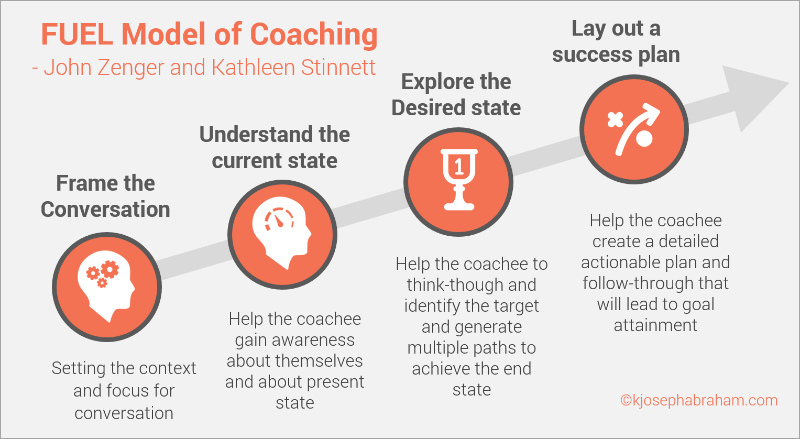 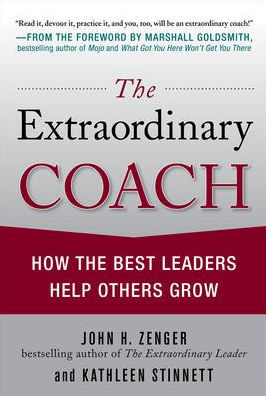 Frame the Conversation
Identify the behavior or issue to discuss
Determine the purpose or outcomes of the conversation
Agree on the process for the conversation
15
Understand the Current State
Understand your mentee’s point of view
Determine the consequences of continuing the same way
Offer your perspective if appropriate
16
Explore the Desired State
Understand the vision for success
Set goals and performance expectations
Explore alternative paths of action
Explore possible barriers or resistance
17
Lay Out Plan of Success
Develop and agree on an action plan and timeline
Enlist support from others
Set milestones for follow-up and accountability
18
Misguided Guidance: 12 Mistakes Mentors Should Avoid
Unsolicited advice
Being too harsh
Being impatient
Trying to clone them
Lack of preparation
Narrow focus on projects







Hiding your missteps
Assumptions
Mentoring the wrong person
Developing a dependency
Telling too many stories
Trying to eliminate every mistake
19
Resources
https://www.forbes.com/sites/deniserestauri/2016/09/06/kat-cole-knows-how-to-stay-positive-and-let-go-of-failures/#2fb0192a1097

https://www.themuse.com/advice/the-secret-to-getting-feedback-that-you-can-actually-use

https://www.td.org/newsletters/atd-links/make-the-most-of-mentoring-meetings

https://www.ctsi.ufl.edu/files/2016/02/Fillingim_Mentor-Presentation-for-T32-Workshop-1-1.pdf
20
Libby Dishner, Partner
libby.dishner@crescocoaches.com
(804) 564-2299 

Cresco Coaching & Consulting
306 St Davids Ln, Suite 101
Richmond, VA 23221